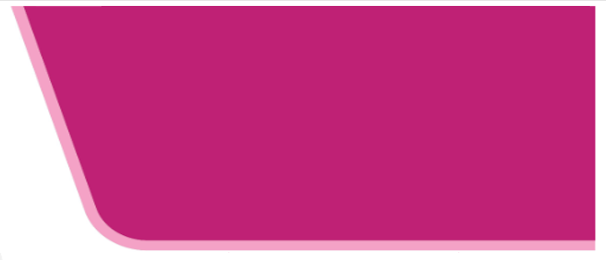 PHÒNG GD & ĐT QUẬN LONG BIÊN
TRƯỜNG TIỂU HỌC BỒ ĐỀ
MÔN ĐẠO ĐỨC– LỚP 1
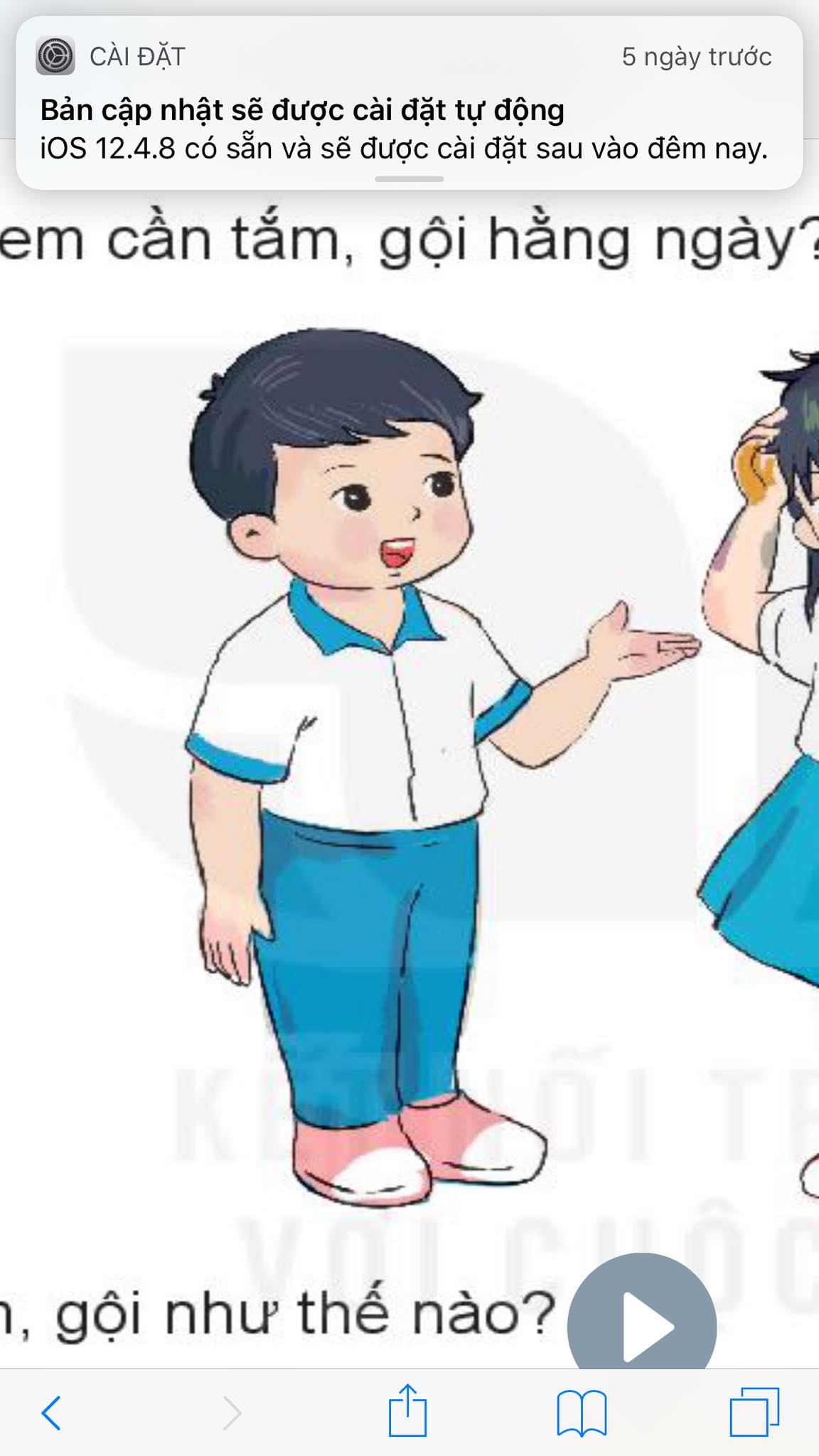 Quan tâm, chăm sóc ông bà
7
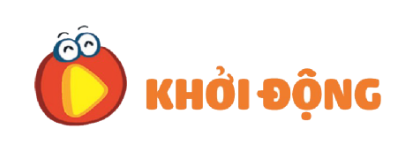 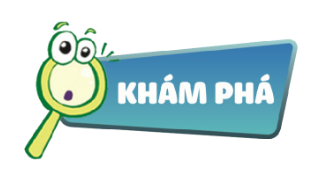 Bạn nhỏ dưới đây đã làm gì để thể hiện sự quan tâm, chăm sóc ông bà?
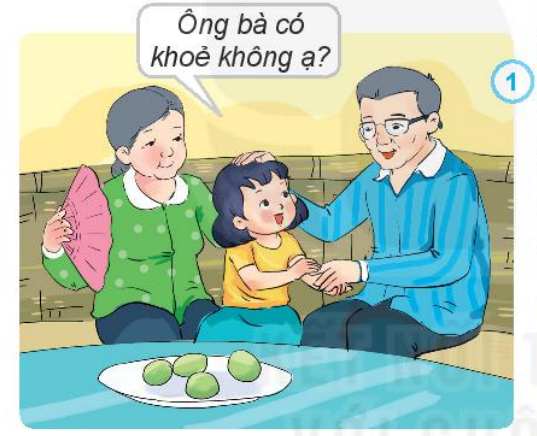 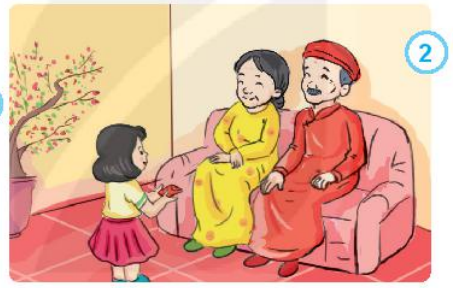 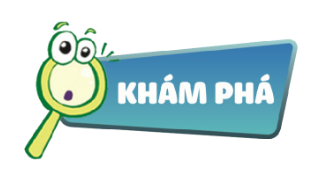 Bạn nhỏ dưới đây đã làm gì để thể hiện sự quan tâm, chăm sóc ông bà?
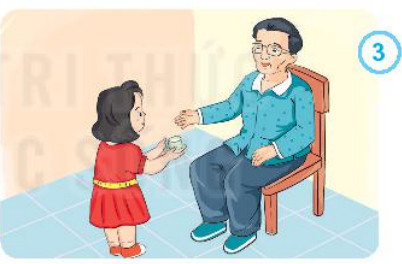 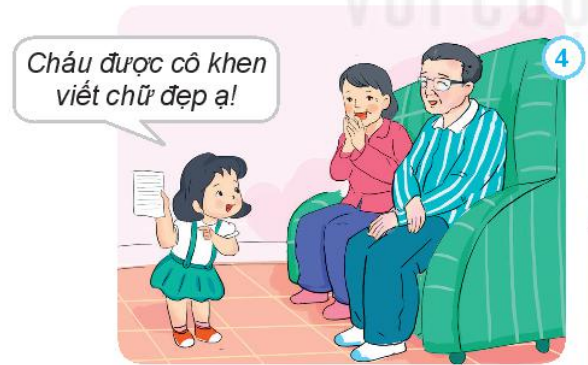 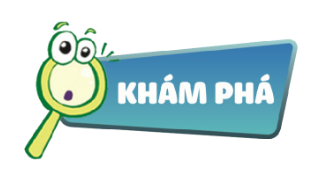 Bạn nhỏ dưới đây đã làm gì để thể hiện sự quan tâm, chăm sóc ông bà?
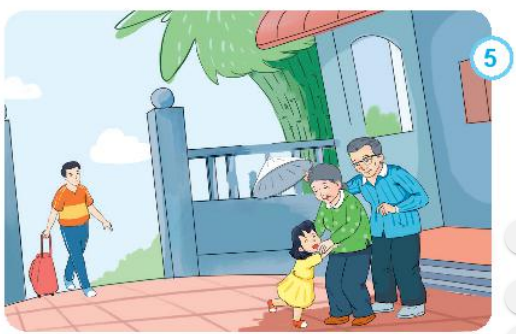 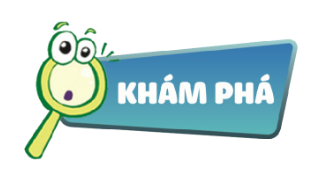 Vì sao cần quan tâm, chăm sóc ông bà?
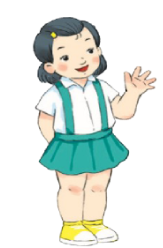 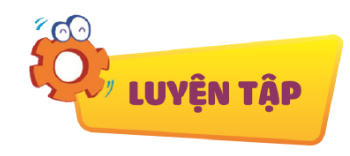 Việc nào nên làm? Việc nào không nên làm? Vì sao?
1
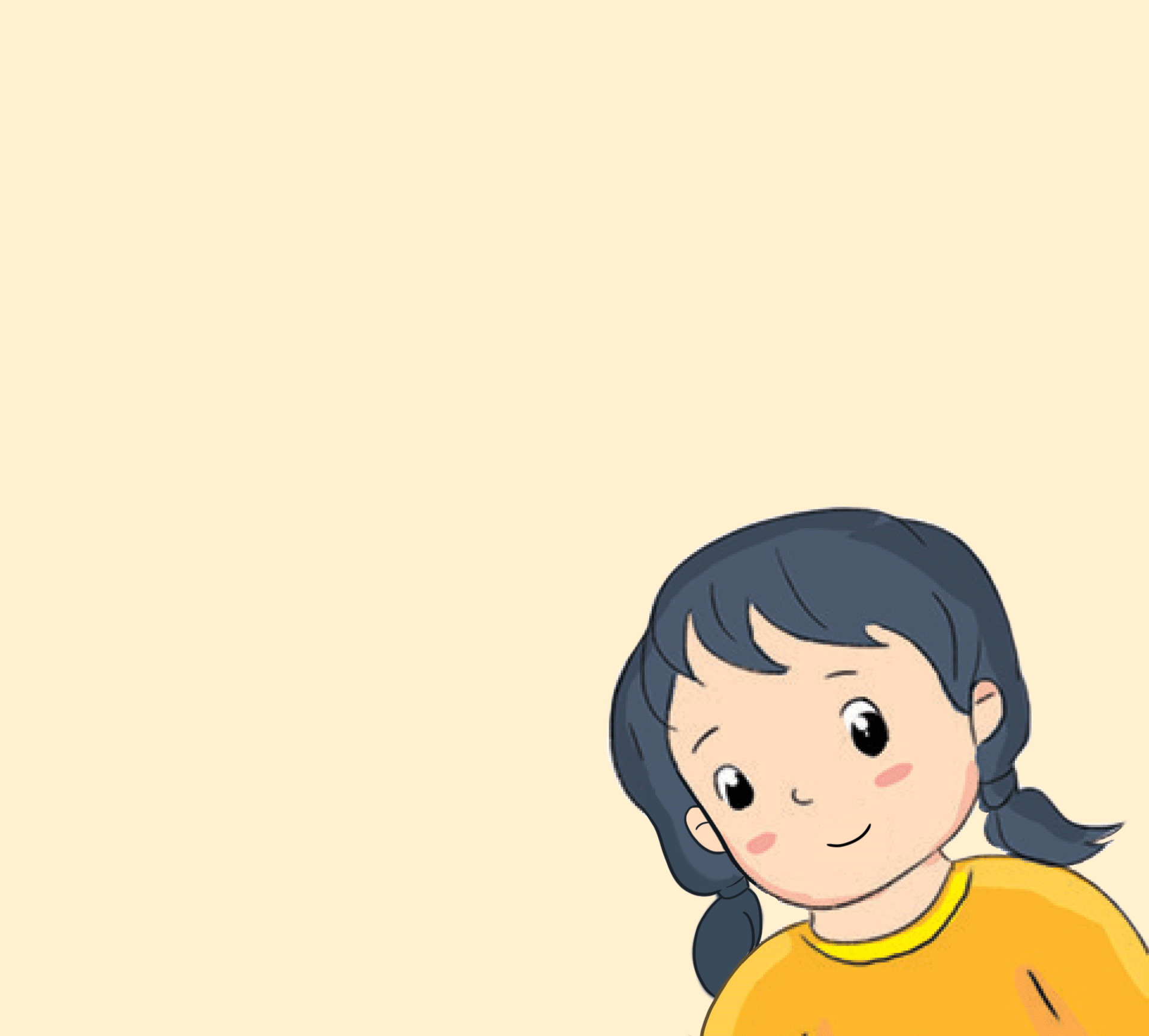 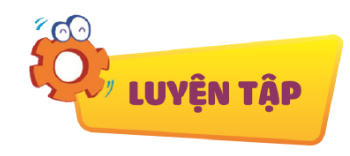 Việc nào nên làm? Việc nào không nên làm? Vì sao?
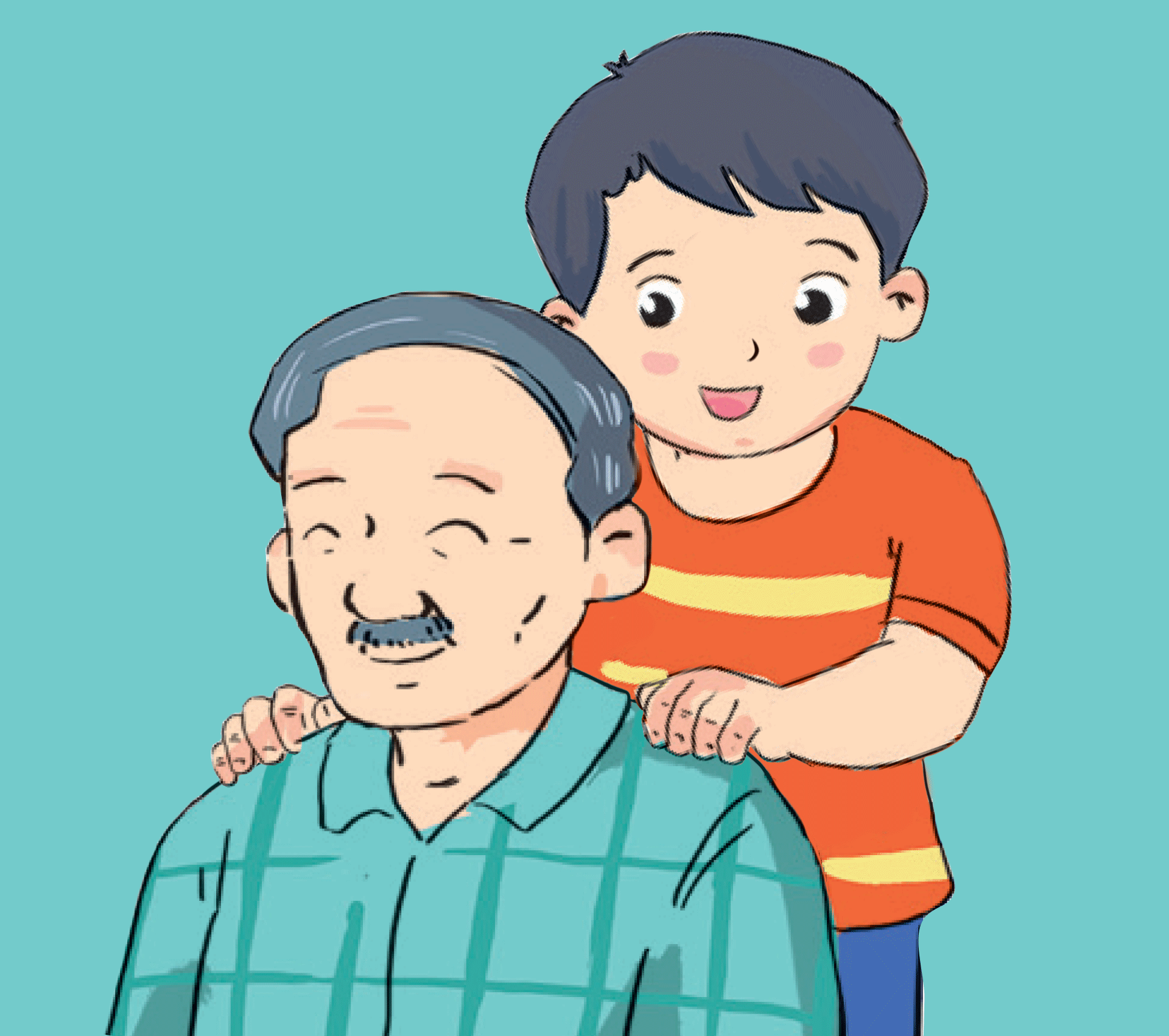 2
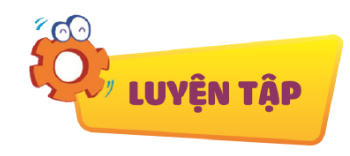 Việc nào nên làm? Việc nào không nên làm? Vì sao?
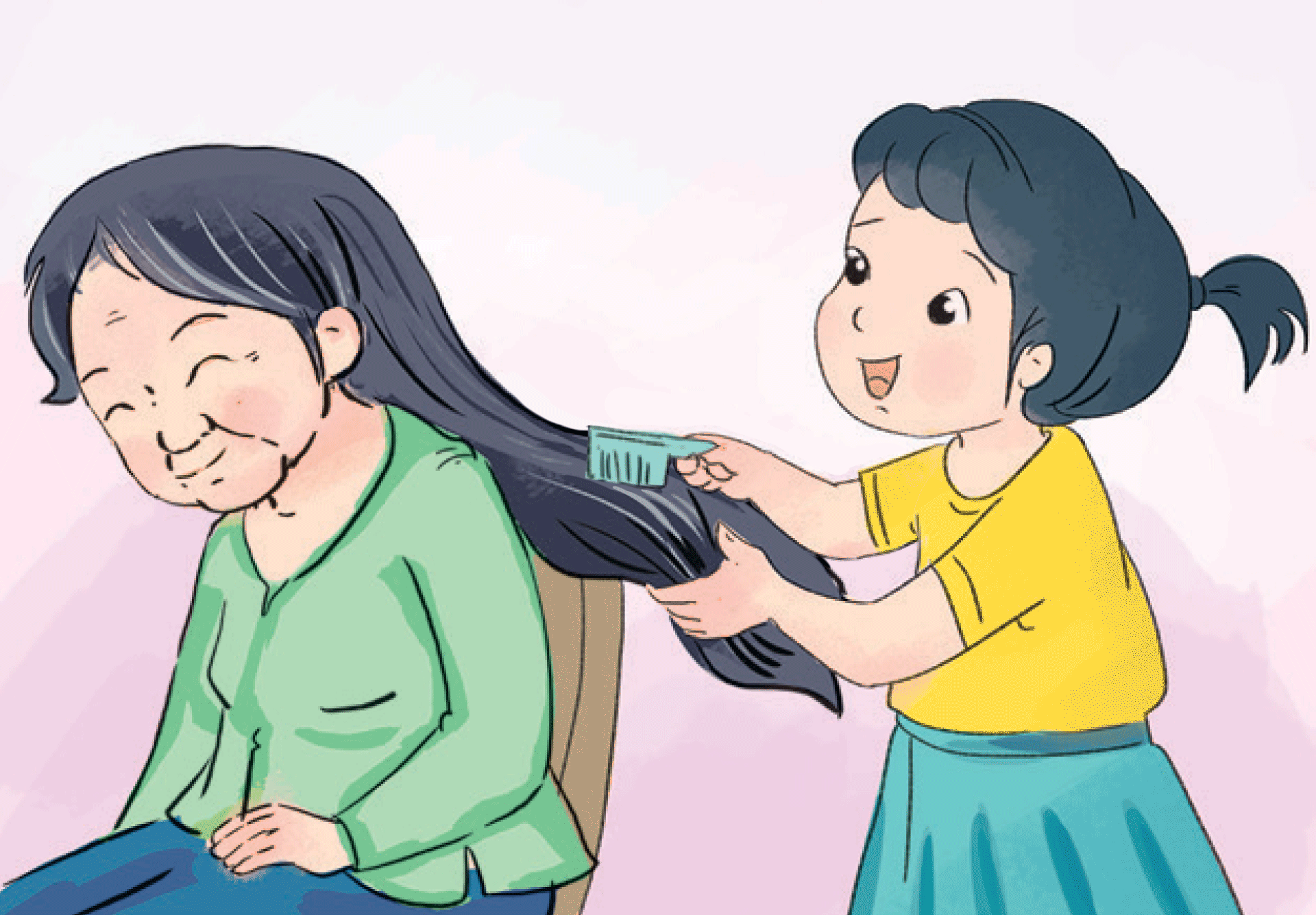 3
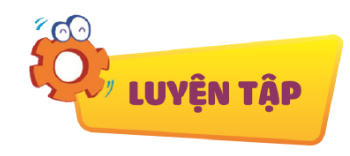 Việc nào nên làm? Việc nào không nên làm? Vì sao?
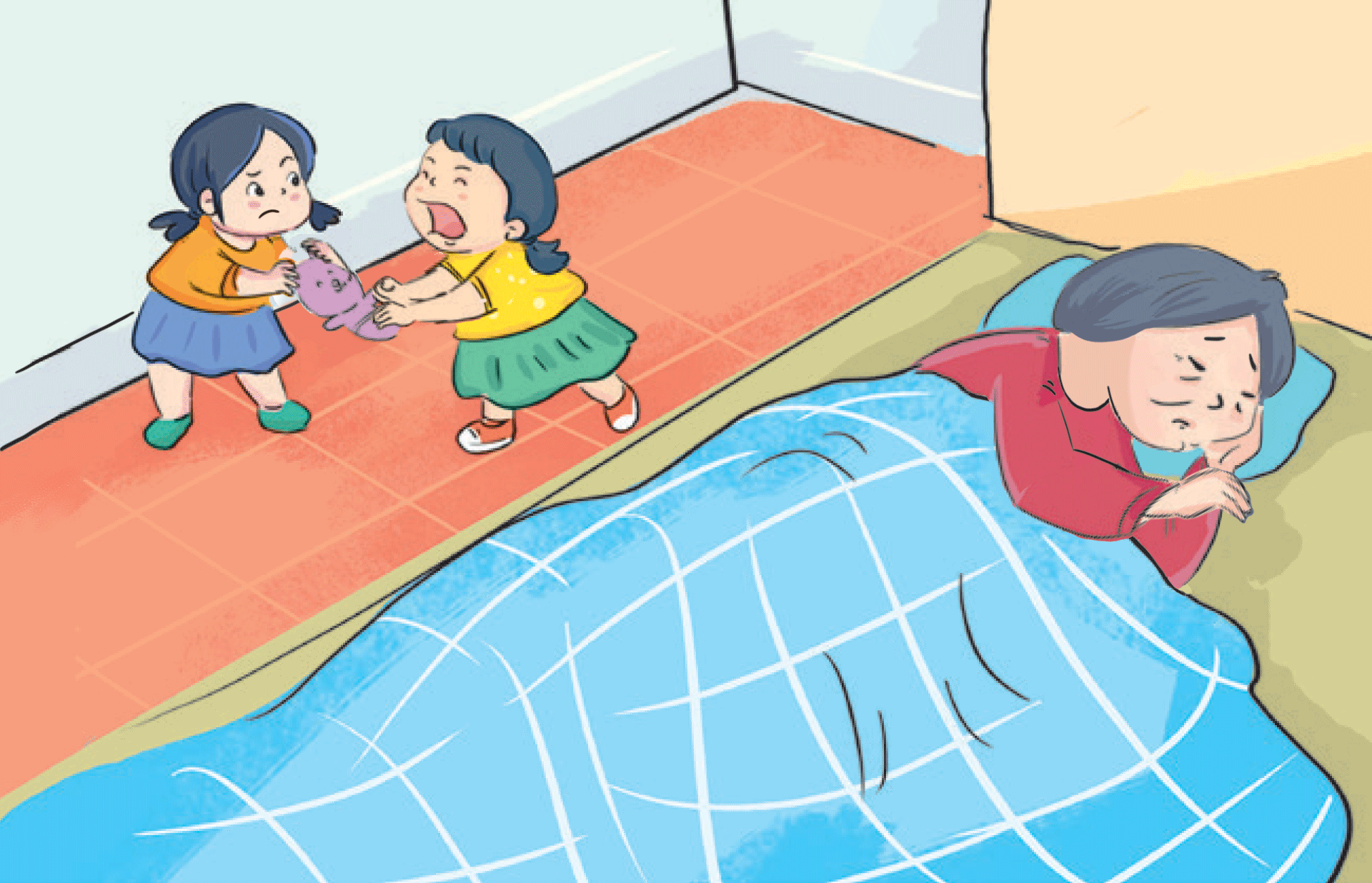 4
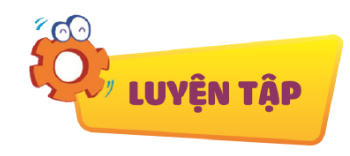 Việc nào nên làm? Việc nào không nên làm? Vì sao?
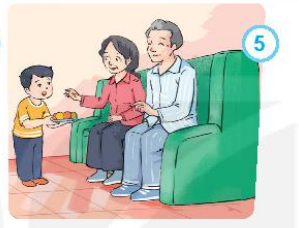 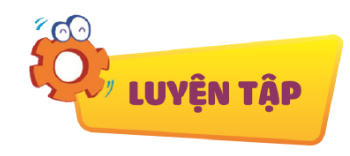 Em đã quan tâm, chăm sóc ông bà bằng những việc làm nào?
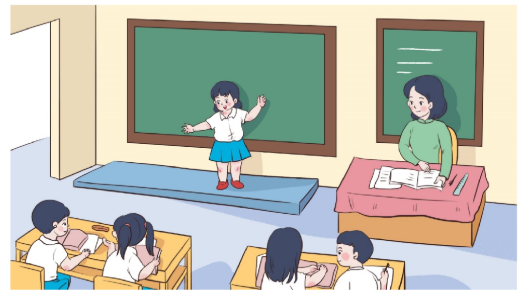 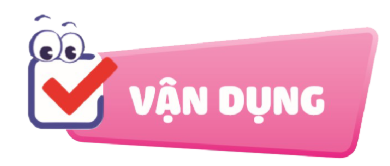 Em có lời khuyên gì dành cho bạn?
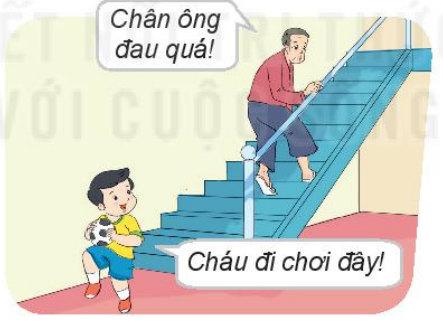 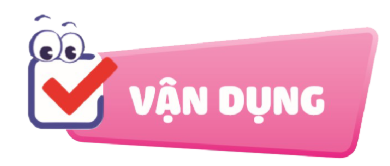 Em thể hiện sự quan tâm, chăm sóc ông bà bằng những việc làm phù hợp.
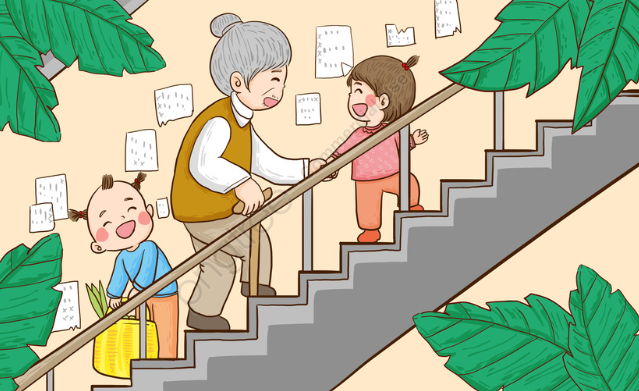 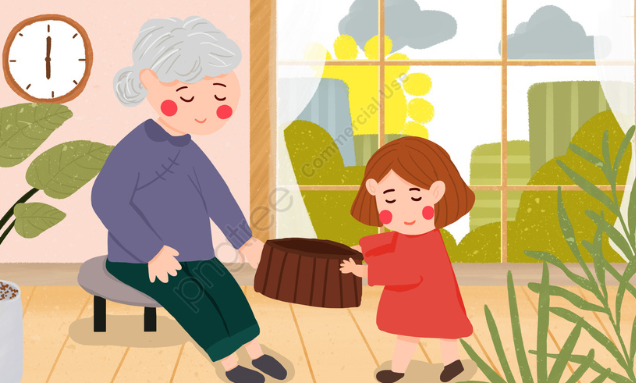 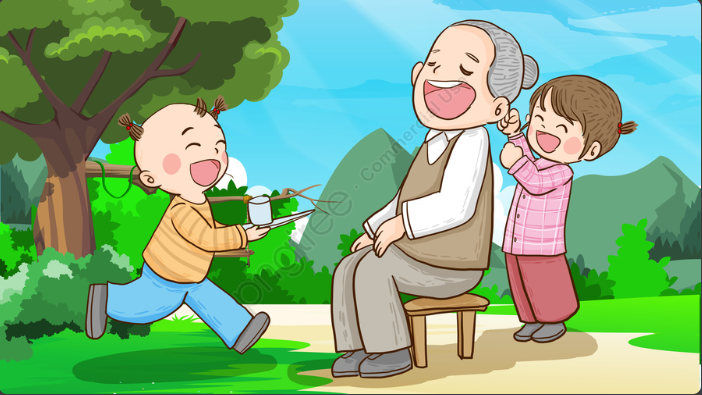 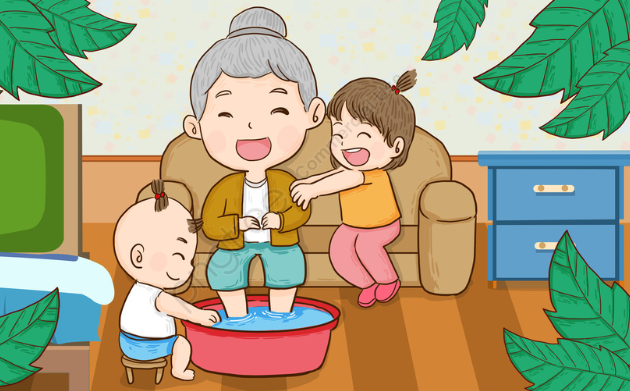 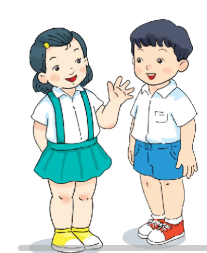 Quan tâm, chăm sóc ông bà
Biết ơn, hiếu thảo – em là cháu ngoan.
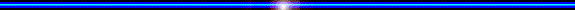 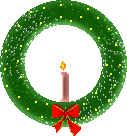 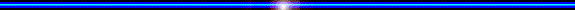 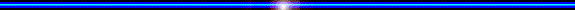 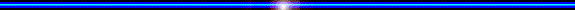 Bài học kết thúc. Cảm ơn các con! .
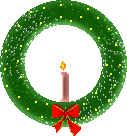